Meta Learning (Part 1)
Hung-yi Lee
[Speaker Notes: Any progress in architecture search 

KeLi’s blog is good: https://bair.berkeley.edu/blog/2017/09/12/learning-to-optimize-with-rl/


\theta \phi 應該要用不同的顏色
Agnostic不可知論的
Very good tutorial !!!!!
Good summarization: https://lilianweng.github.io/lil-log/2018/11/30/meta-learning.html]
Task 1: speech recognition
Introduction
Task 2: image recognition
…
Task 100: text classification
Meta learning = Learn to learn
I can learn task 101 better because I learn some learning skills
Learning 
task 1
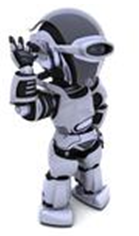 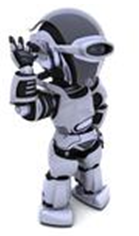 Learning 
task 2
Be a better learner
……
Life-long: one model for all the tasks
Learning 
task 100
Meta: How to learn a new model
[Speaker Notes: we need our agents to learn how to learn new tasks faster by reusing previous experience

Model pre-training is also one approach of meta learning.

Very different from model pre-training]
Meta Learning
Designed by Developers
cat
Learning
Algorithm
It is also a function.
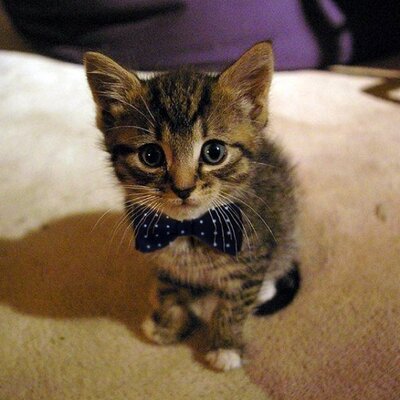 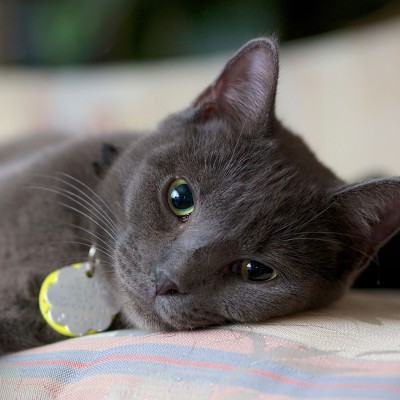 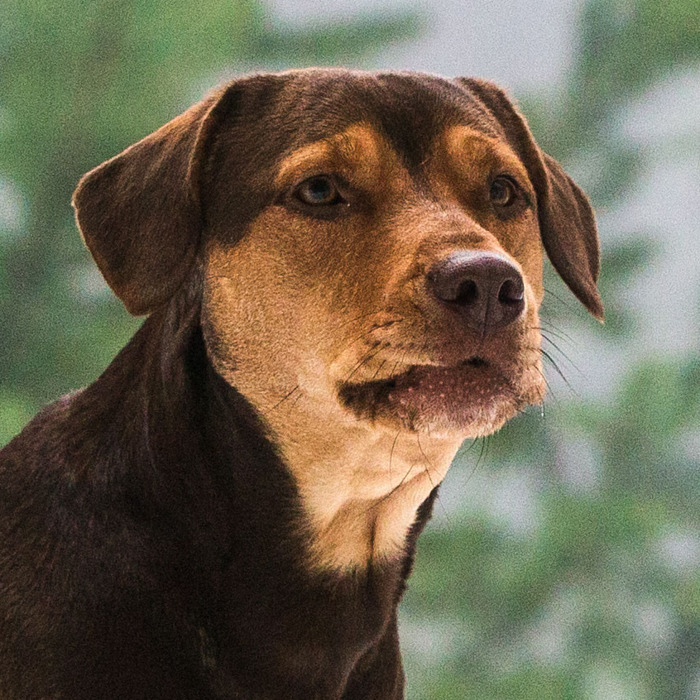 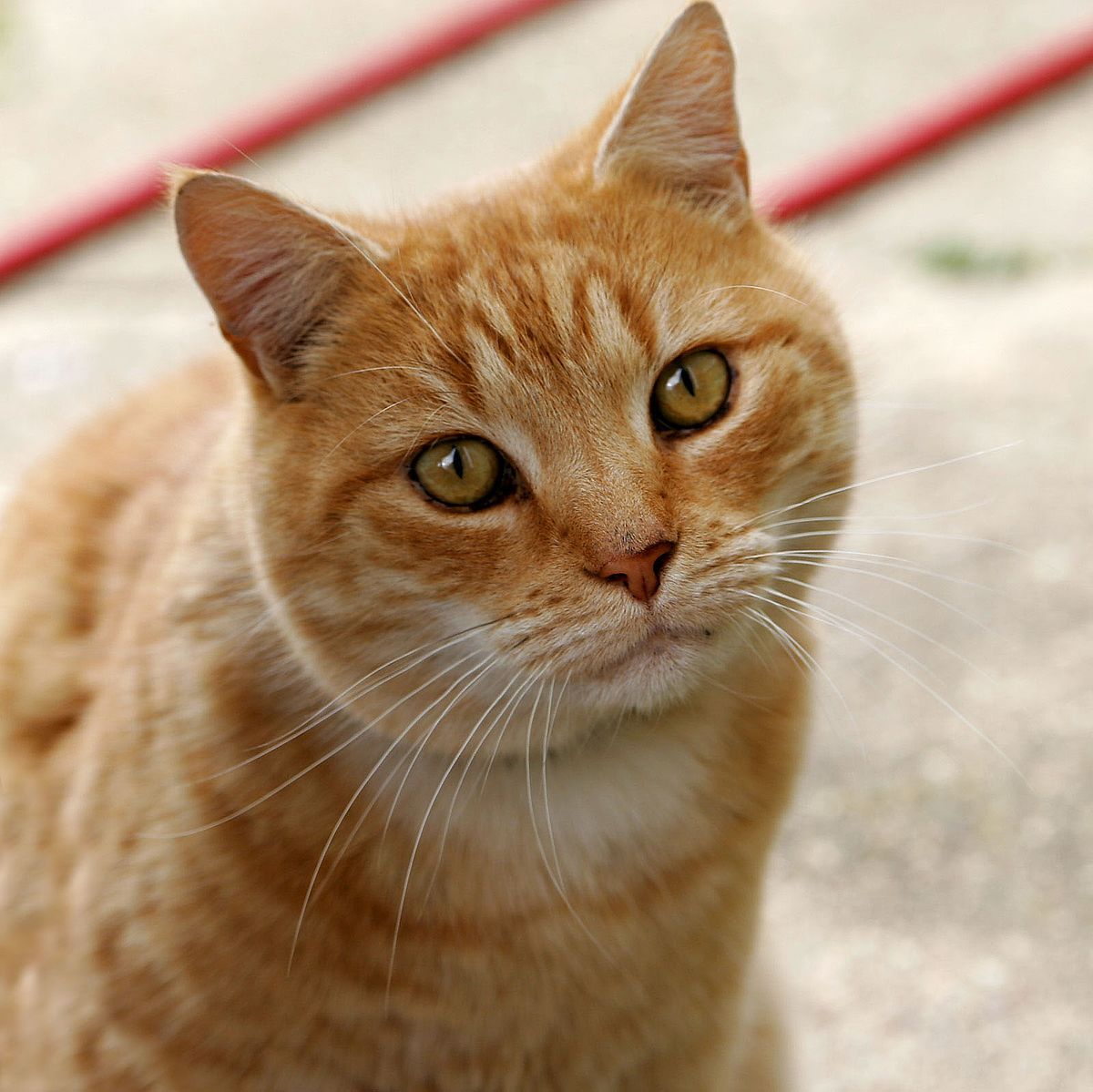 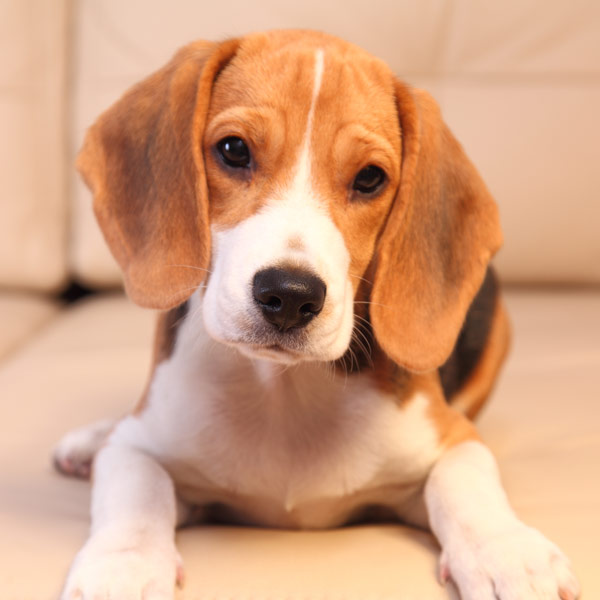 cat
dog
cat
dog
Testing Data
Training Data
Meta Learning
Machine Learning
≈ 根據資料找一個函數 f 的能力
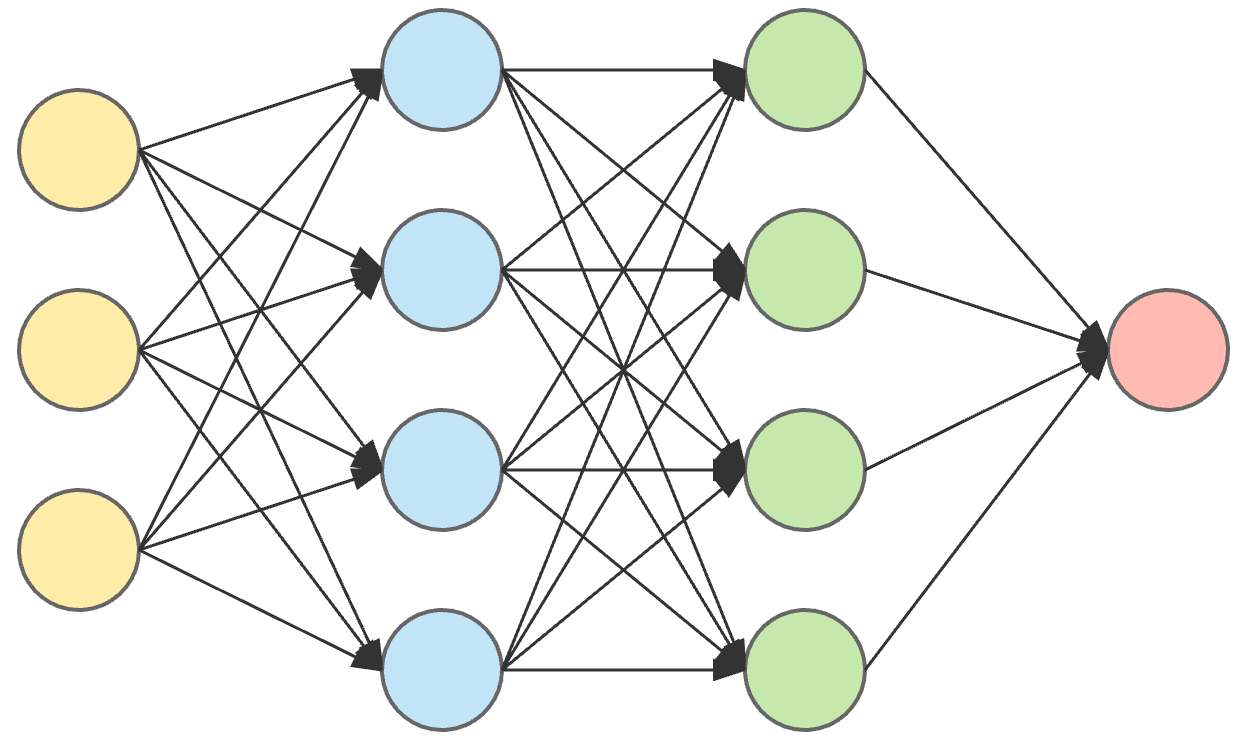 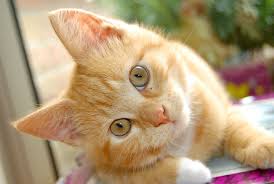 “Cat”
Meta Learning
≈ 根據資料找一個找一個函數 f 的函數 F 的能力
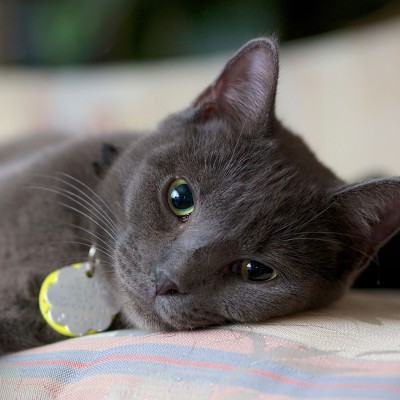 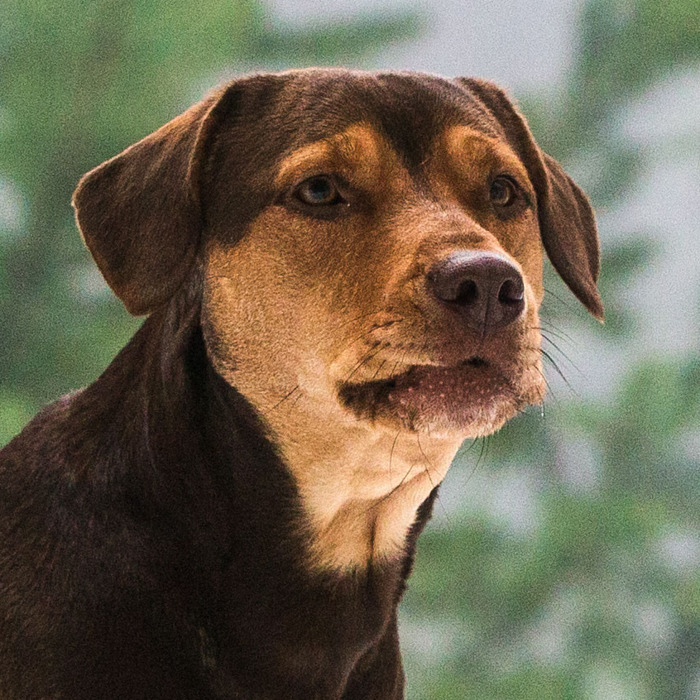 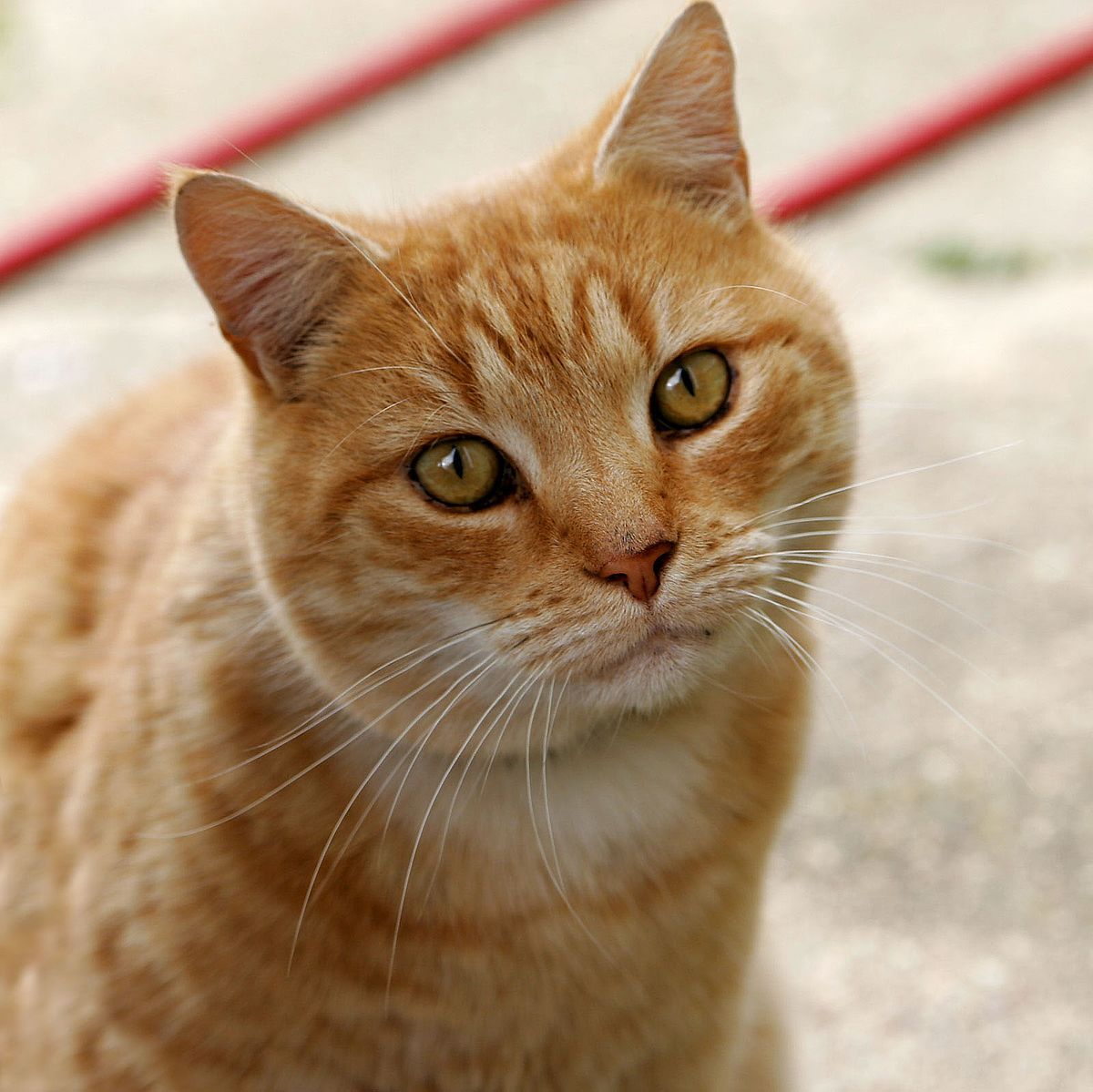 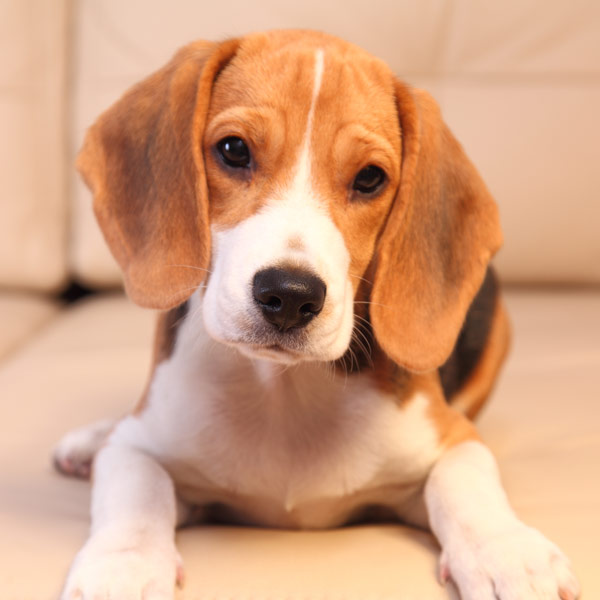 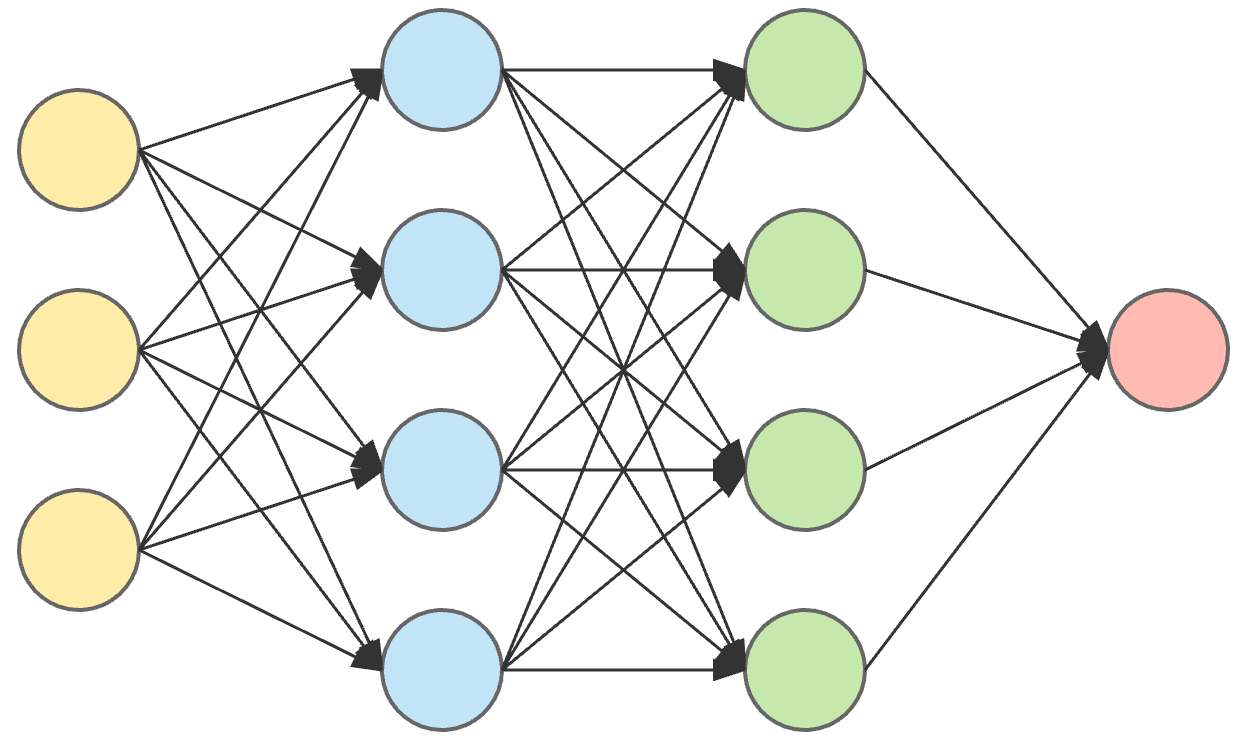 cat
dog
cat
dog
Training Data
Machine Learning is Simple
Meta
就好像把大象放進冰箱 ……
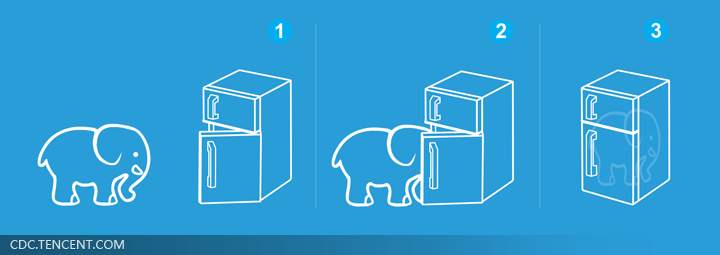 Different decisions in the red boxes lead to different algorithms.
Meta Learning
What happens in the red boxes is decided by humans until now.
Define a set of learning algorithm
Network
Structure
Update
Update
Init
Compute Gradient
Compute Gradient
Training
Data
Training
Data
(limit to gradient descent based approach)
Meta Learning
Testing loss for task n after training
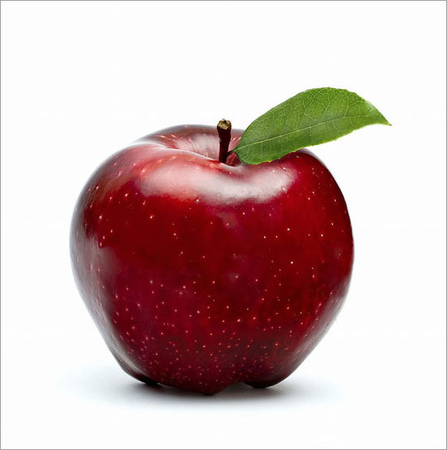 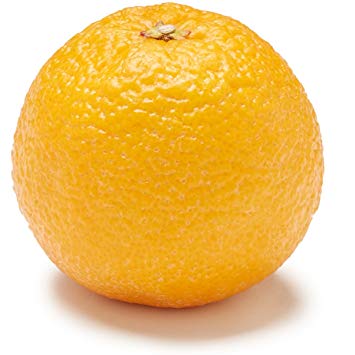 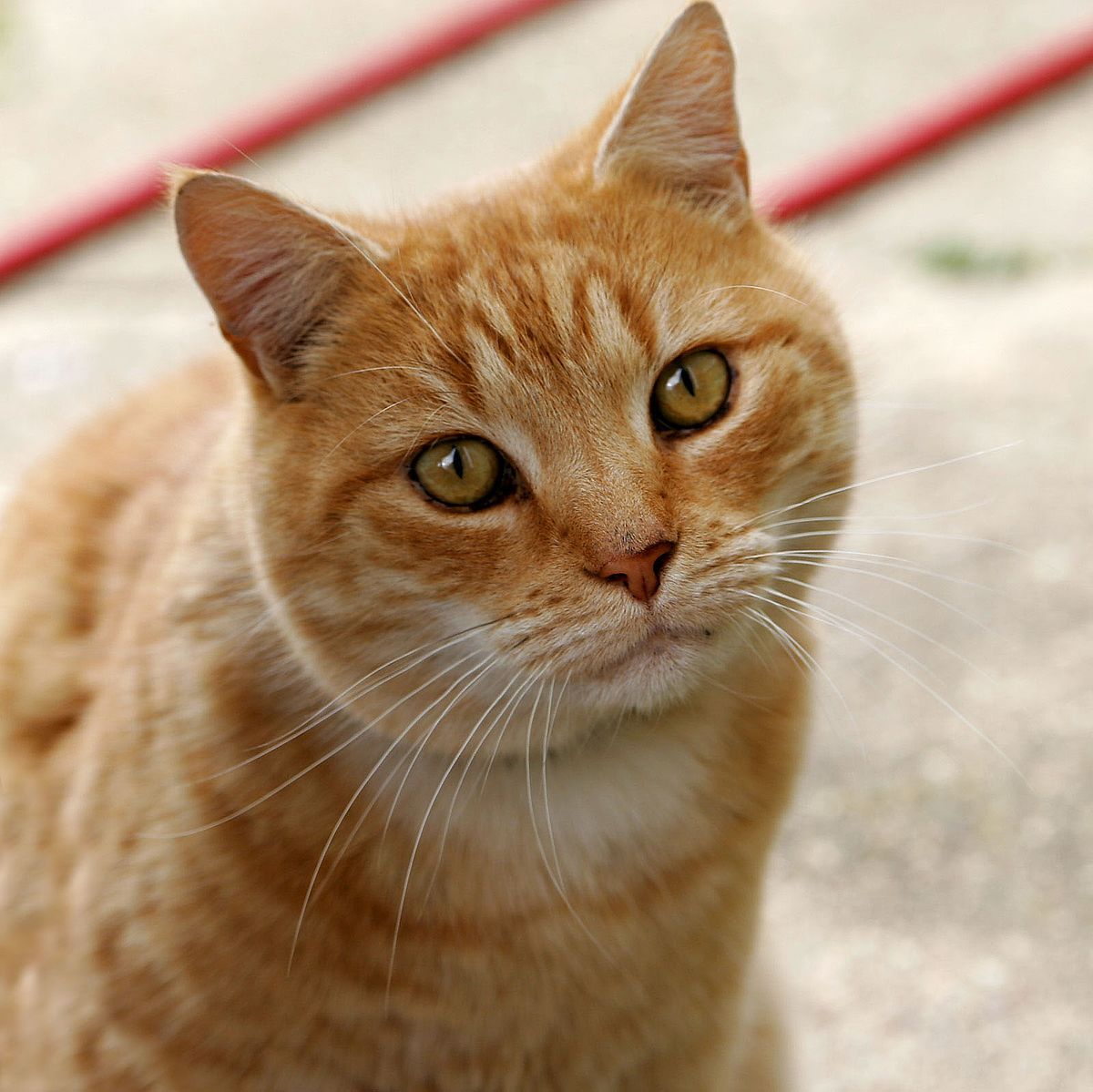 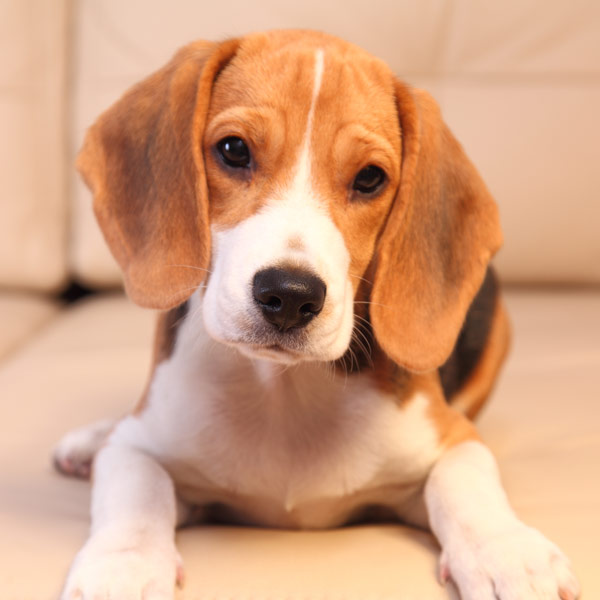 Train
Train
cat
dog
apple
orange
Task 1
Task 2
Test
Test
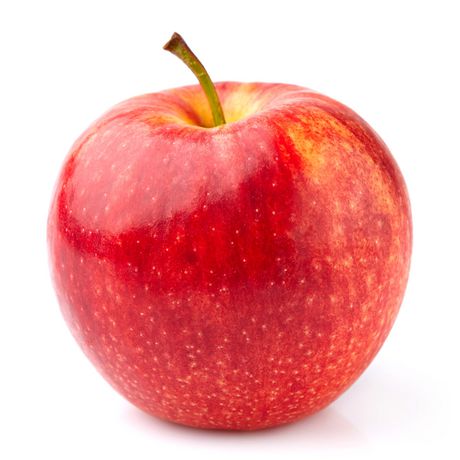 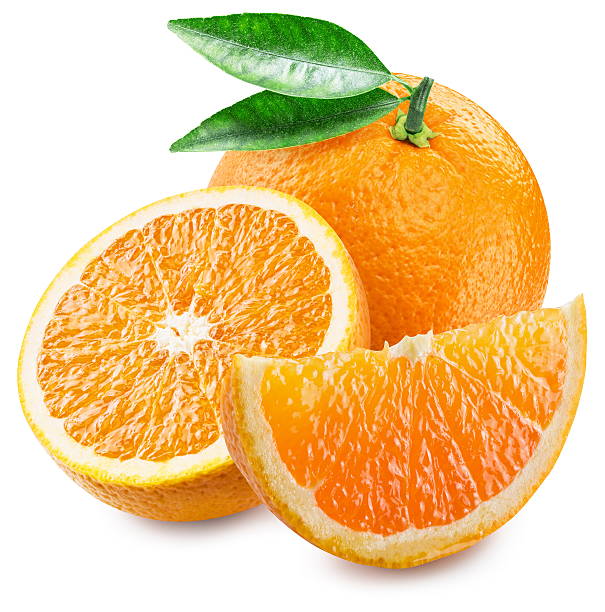 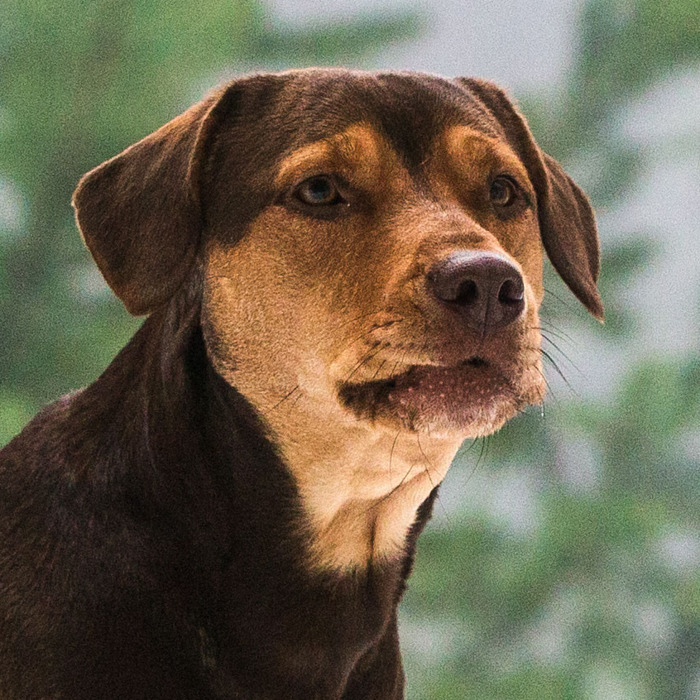 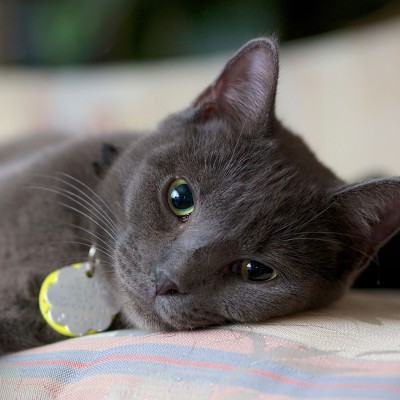 orange
apple
dog
cat
Machine Learning
Meta Learning
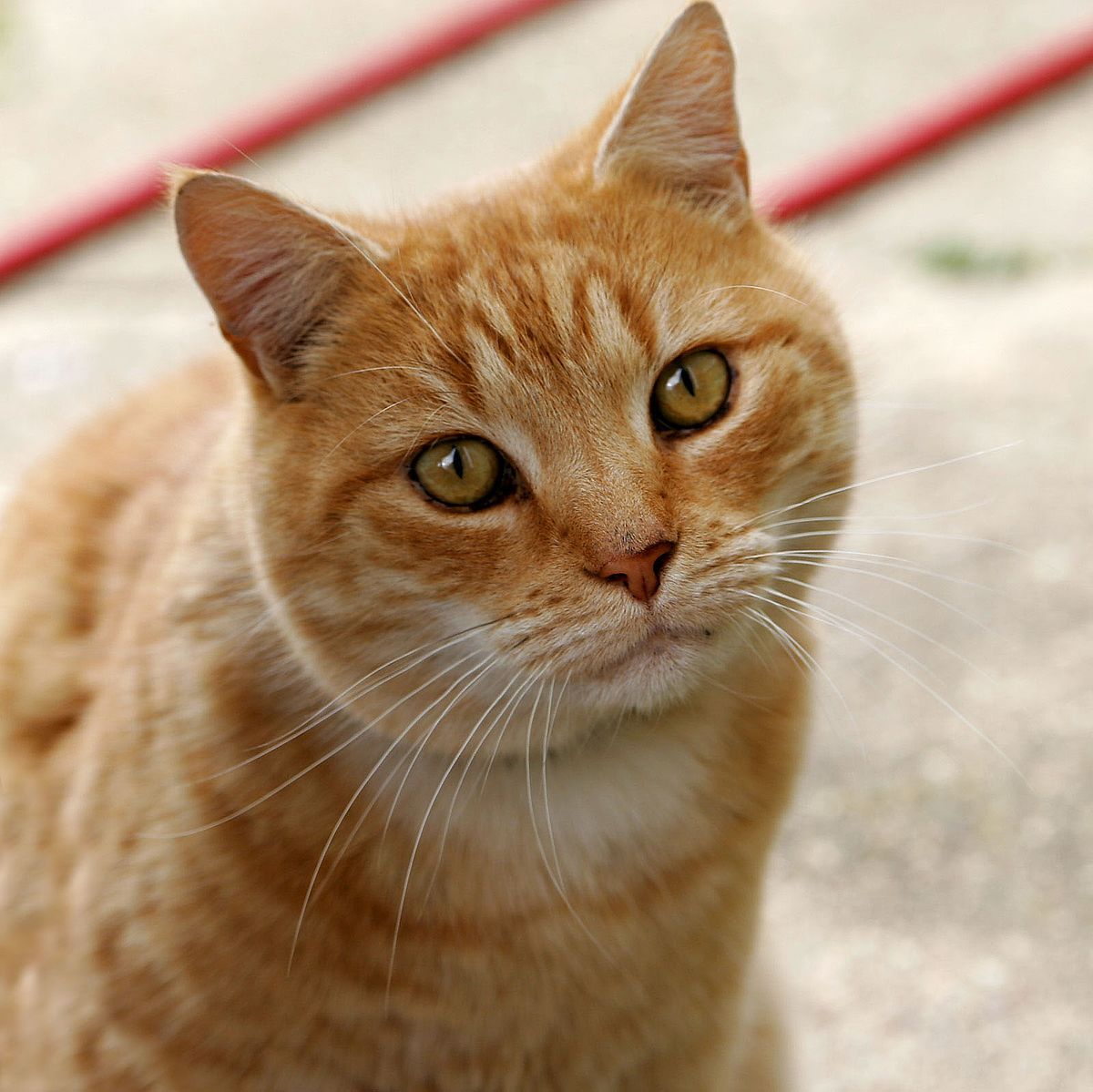 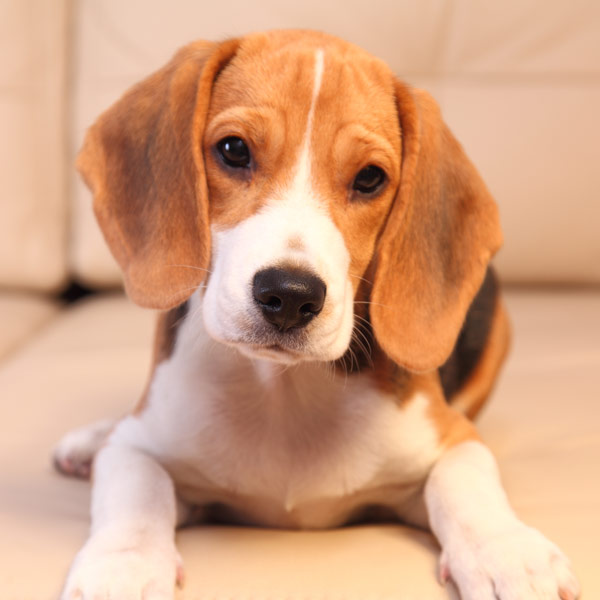 cat
dog
Widely considered in 
few-shot learning
Train
Test
Query set
Support set
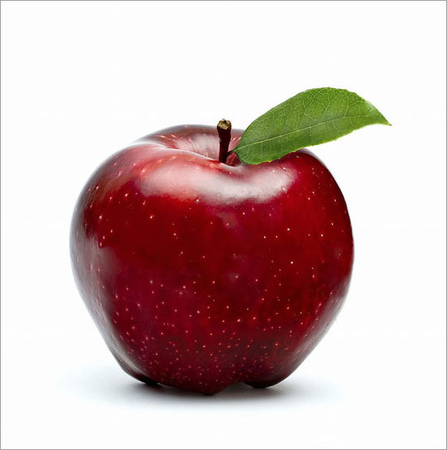 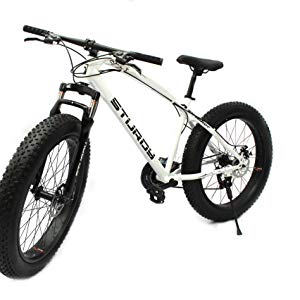 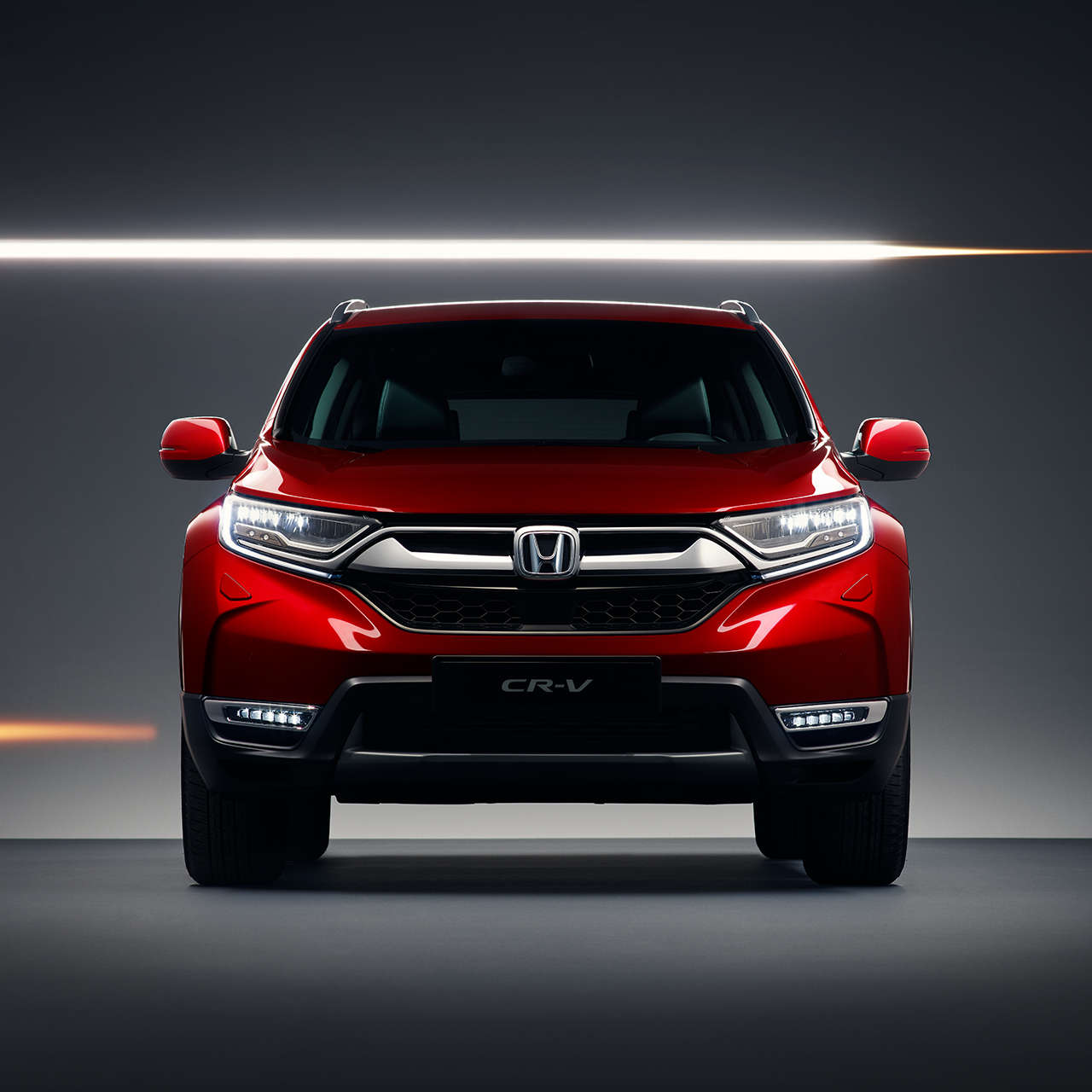 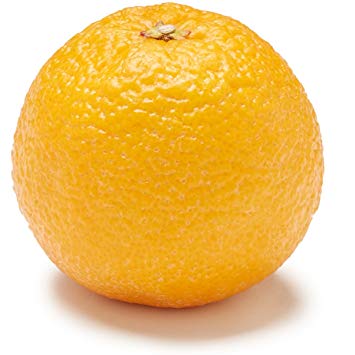 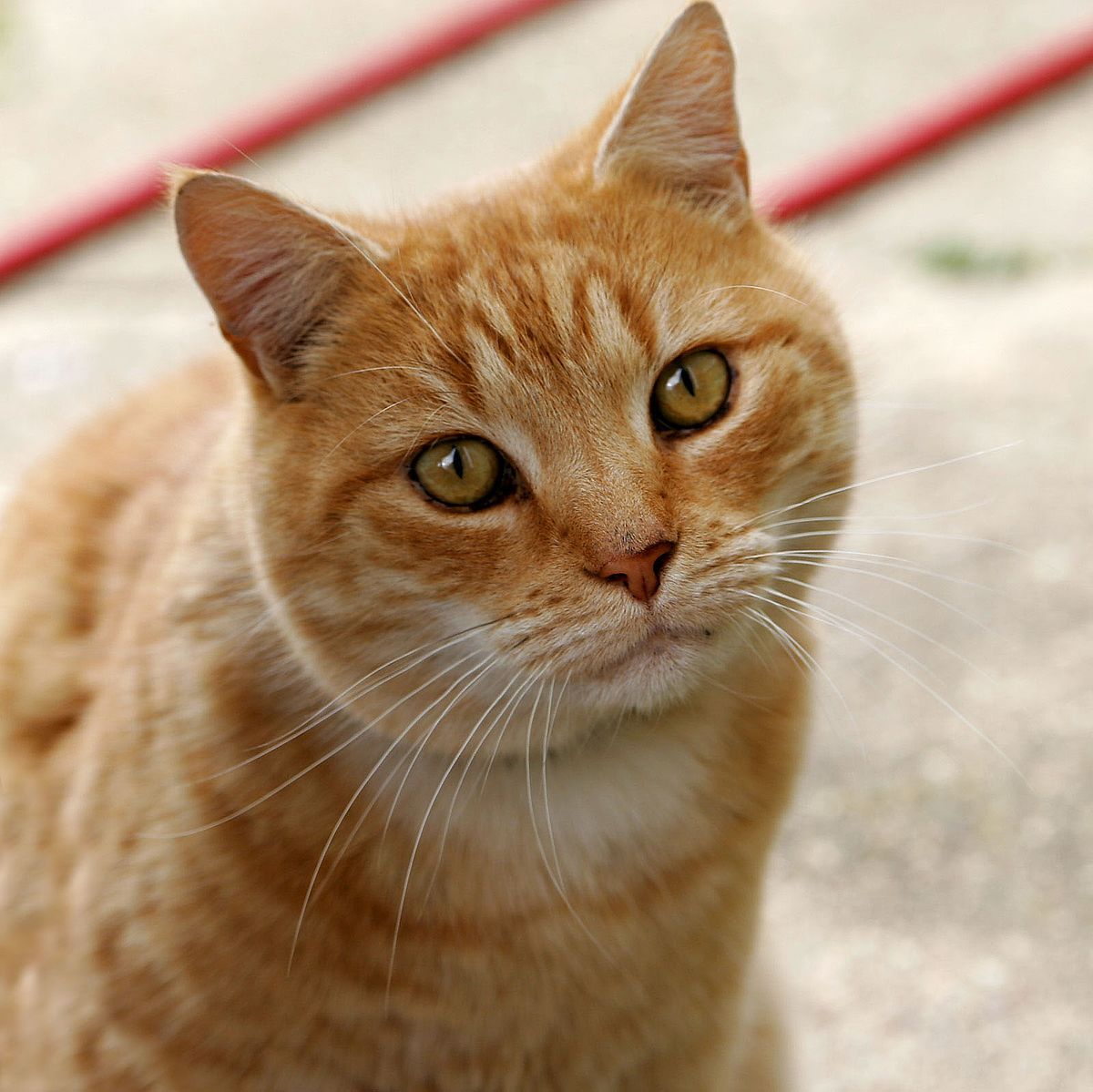 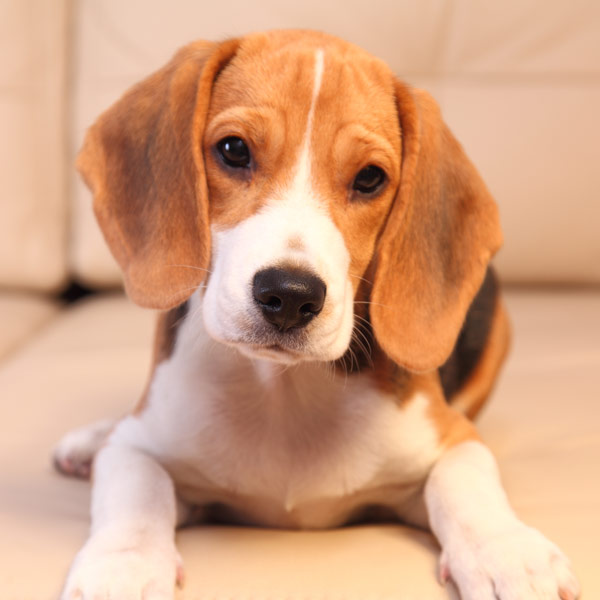 Task 1
Train
Test
Training 
Tasks
bike
car
cat
dog
apple
orange
Test
Task 2
Train
Sometimes you need validation tasks
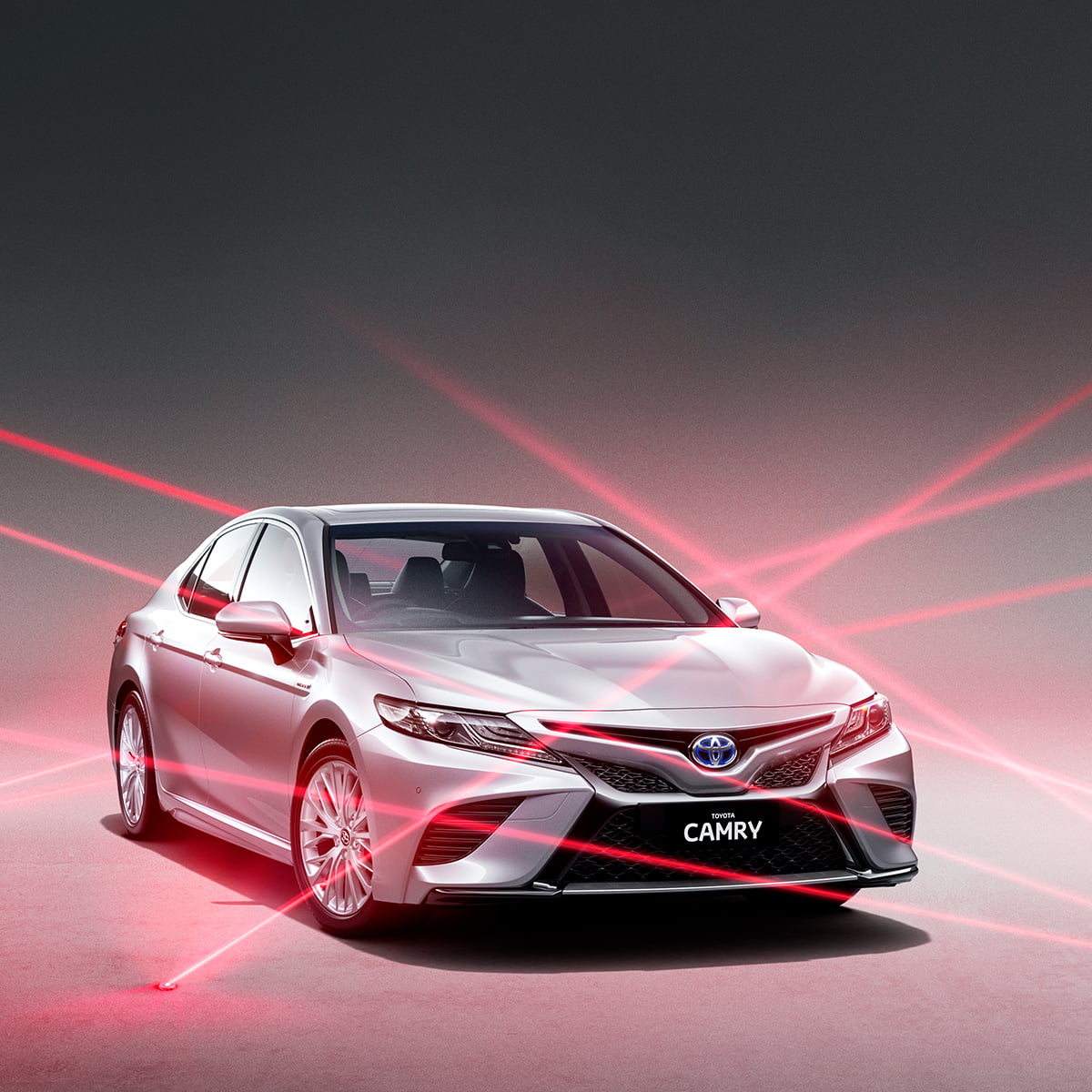 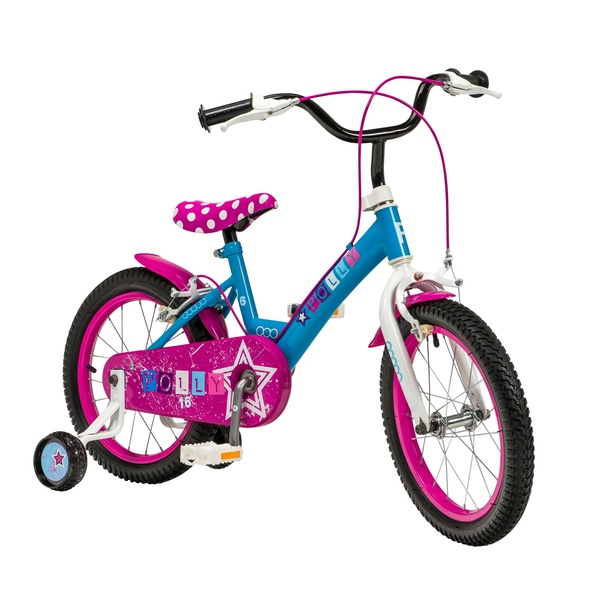 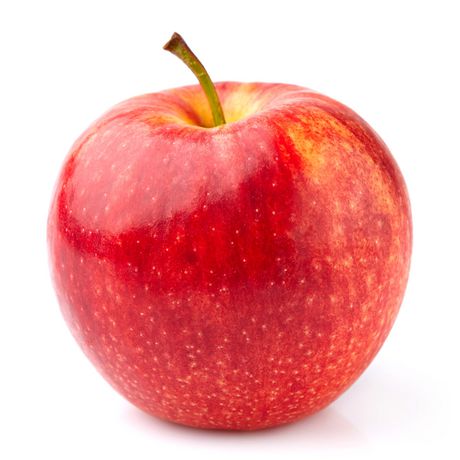 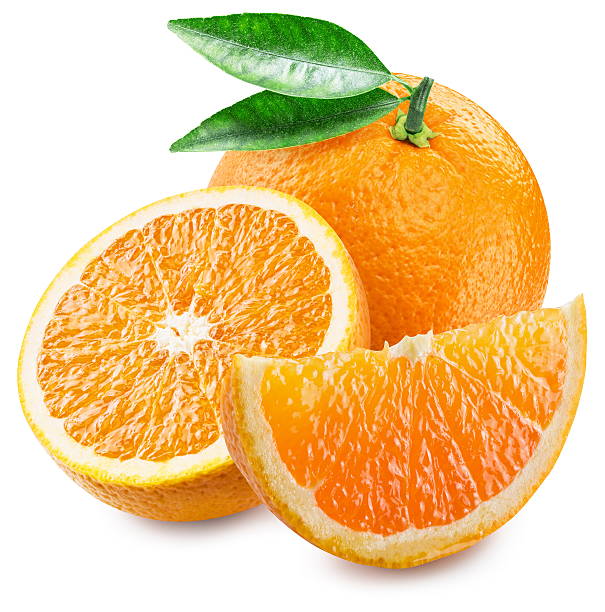 Train
Test
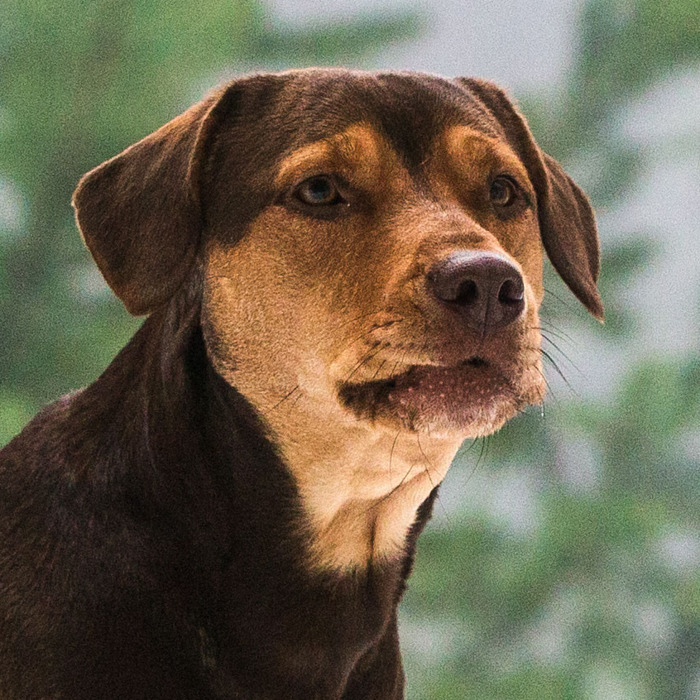 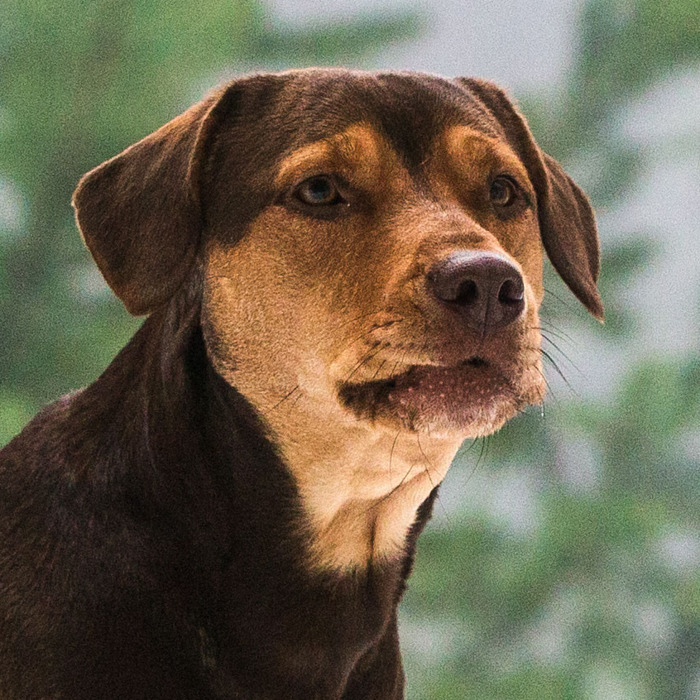 Testing Tasks
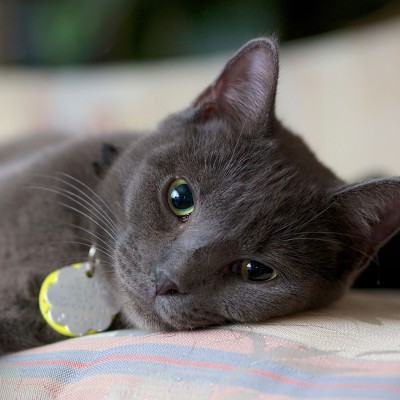 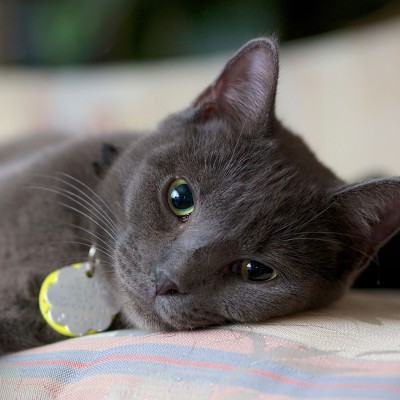 orange
apple
dog
dog
car
cat
cat
bike
[Speaker Notes: Widely considered in 
few-shot learning]
Meta Learning
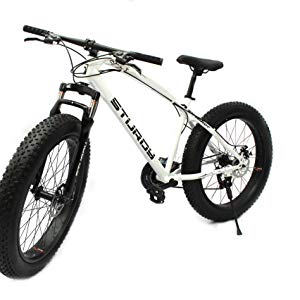 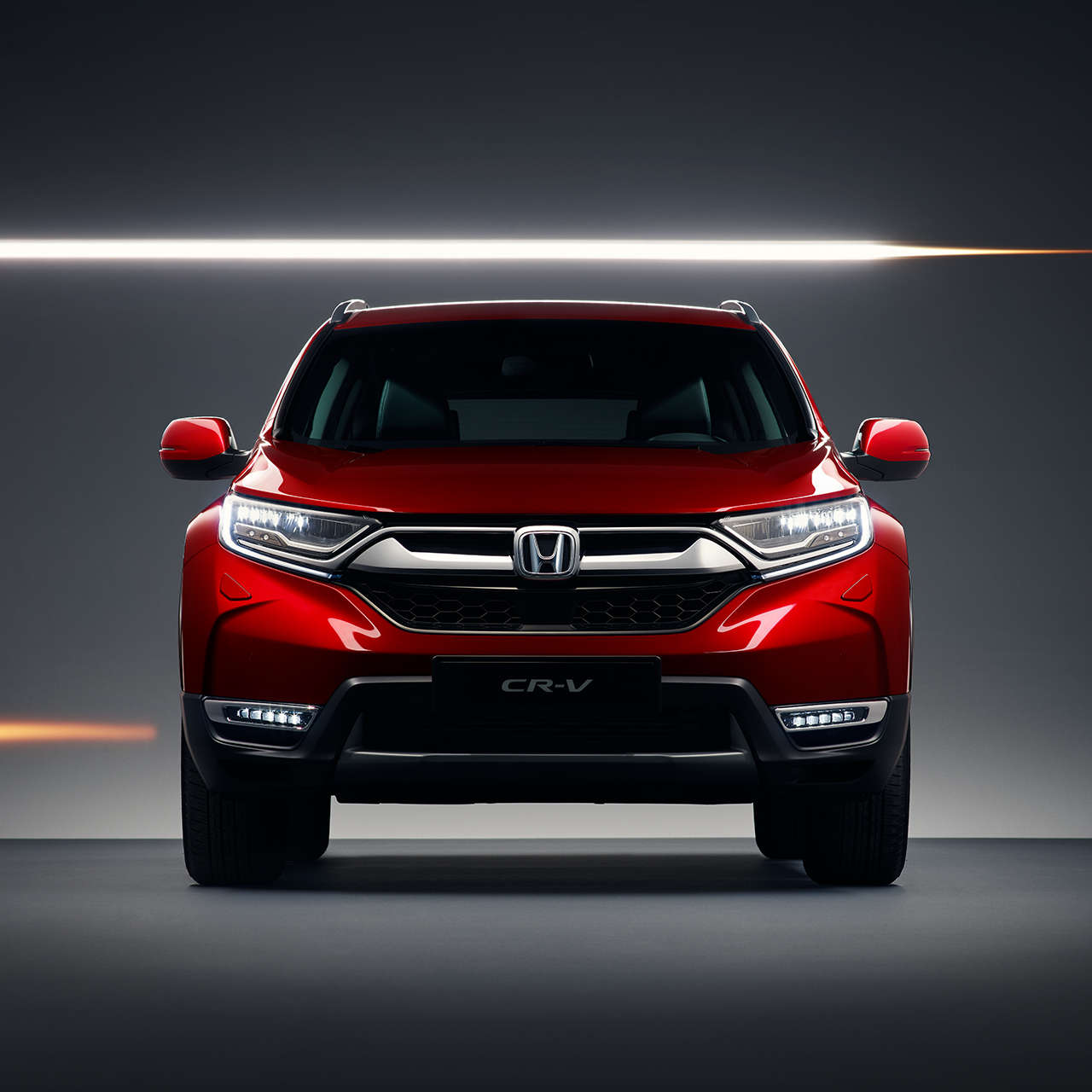 Train
Testing: Task New
bike
car
Test
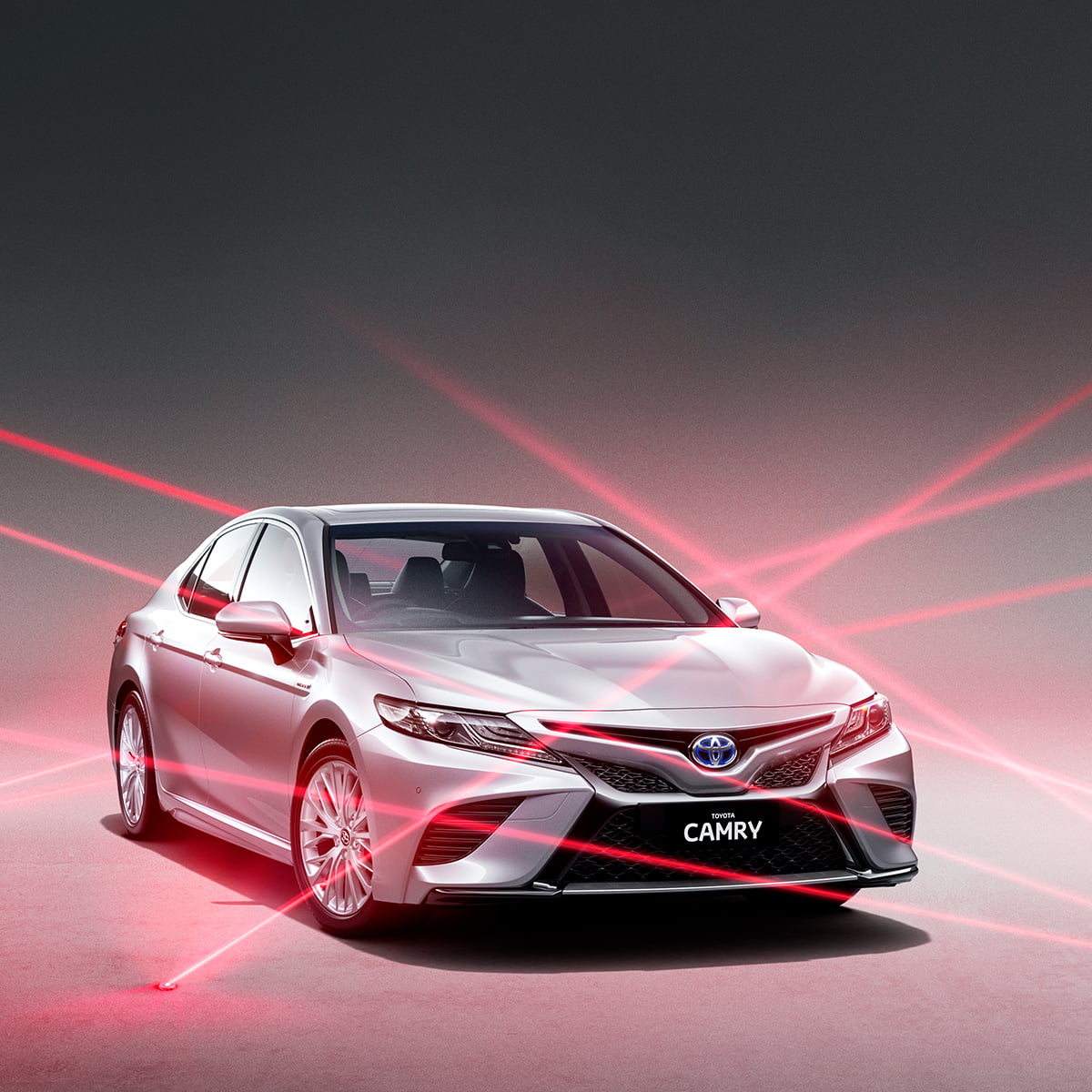 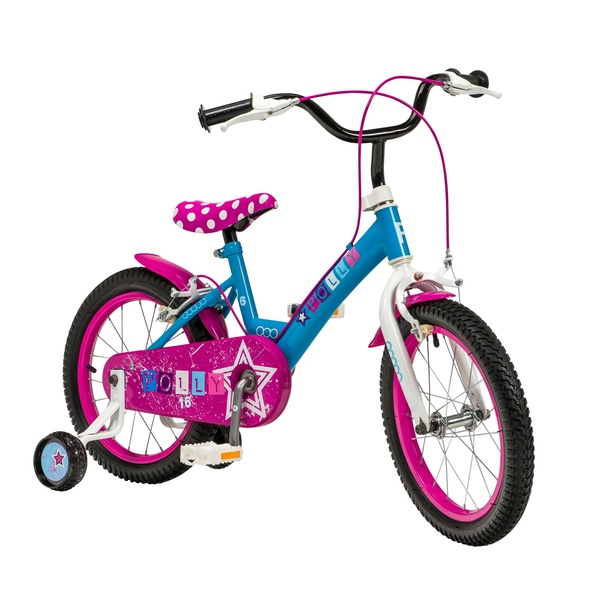 car
bike
[Speaker Notes: Step1]
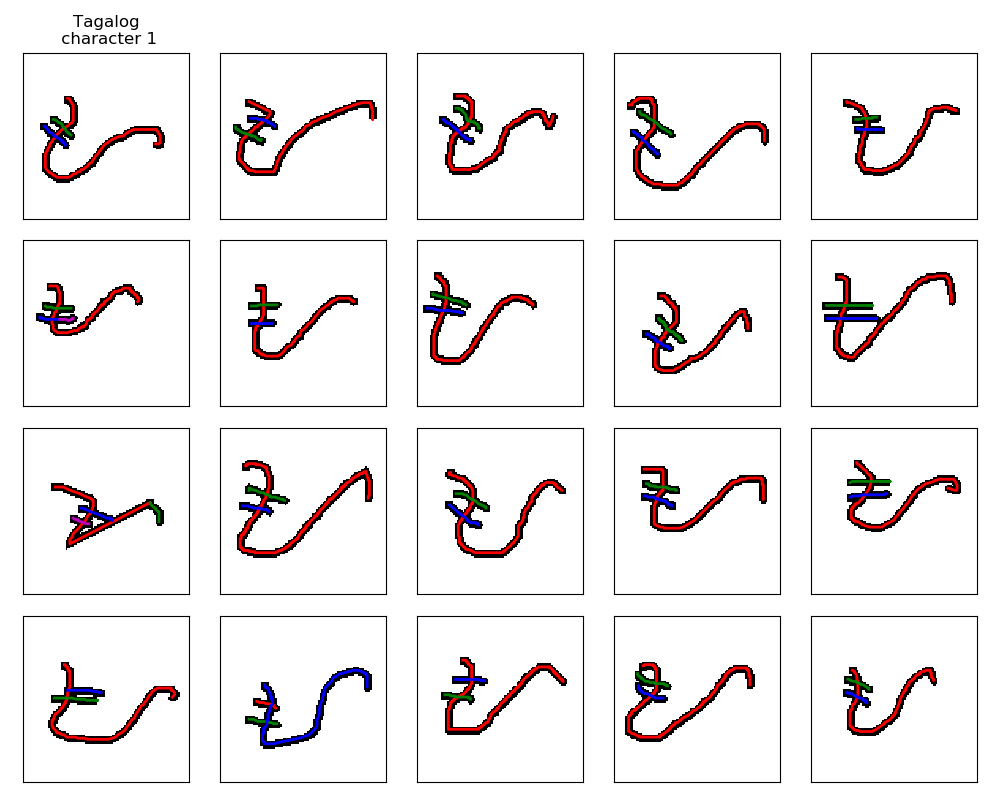 Omniglot
https://github.com/brendenlake/omniglot
1623 characters
Each has 20 examples
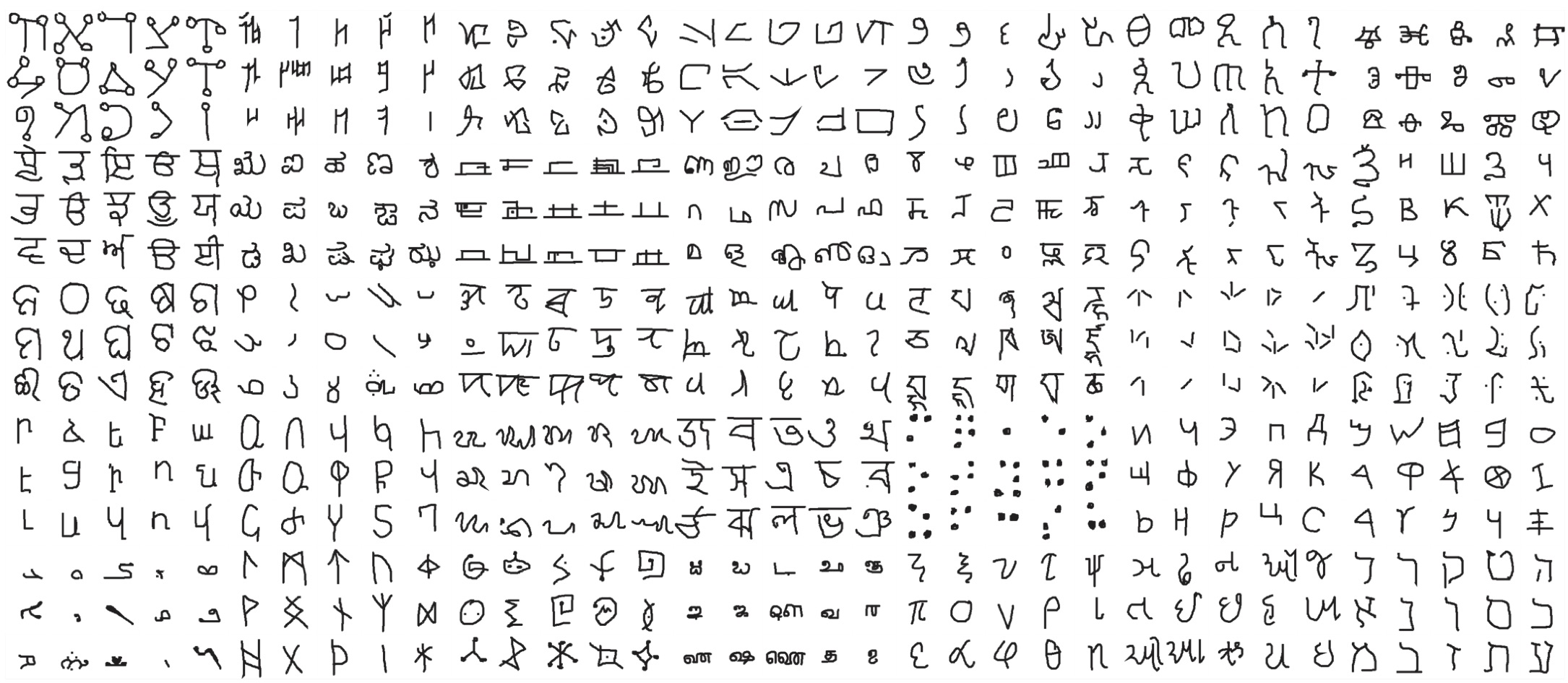 [Speaker Notes: https://github.com/google-research/meta-dataset
https://arxiv.org/abs/1902.03477

https://science.sciencemag.org/content/350/6266/1332]
Demo of Reptile:
https://openai.com/blog/reptile/
Omniglot – Few-shot Classification
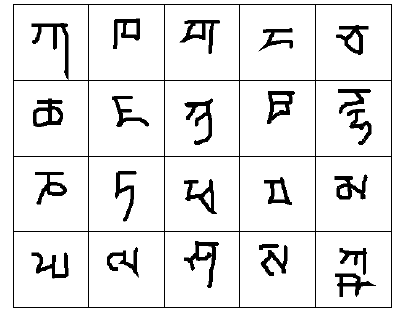 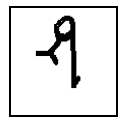 Testing set
(Query set)
20 ways
1 shot
Training set
(Support set)
Each character represents a class
Techniques Today
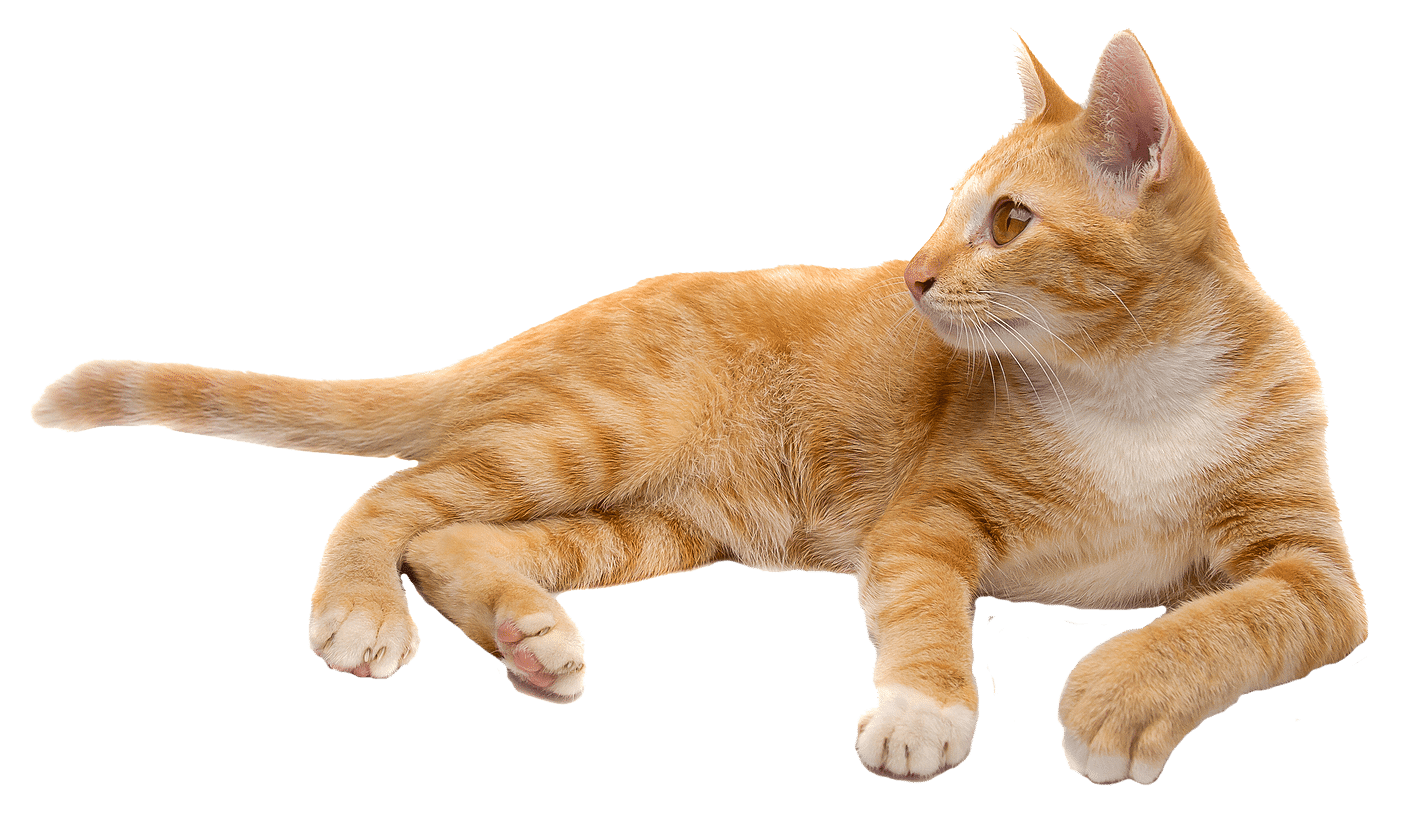 MAML
Chelsea Finn, Pieter Abbeel, and Sergey Levine, “Model-Agnostic Meta-Learning for Fast Adaptation of Deep Networks”, ICML, 2017

Reptile
Alex Nichol, Joshua Achiam, John Schulman, On First-Order Meta-Learning Algorithms, arXiv, 2018
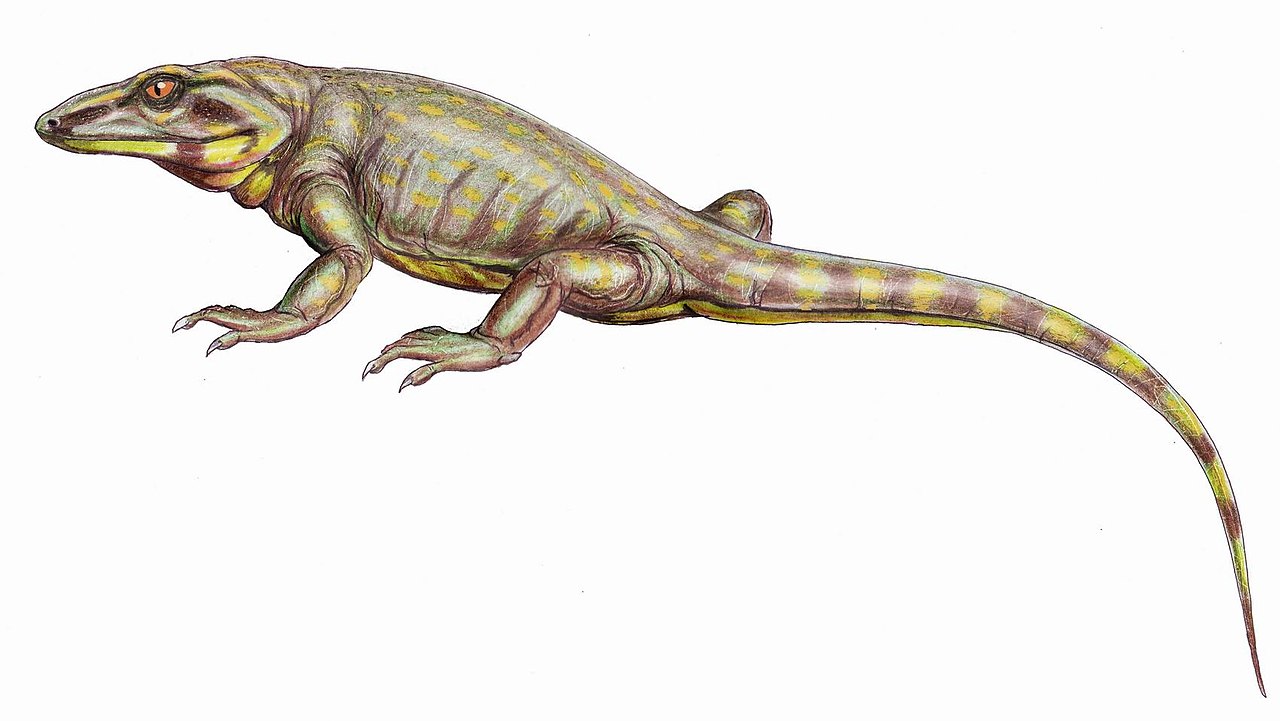 [Speaker Notes: [1] Santoro, Adam, Bartunov, Sergey, Botvinick, Matthew, Wierstra, Daan, and Lillicrap, Timothy. Meta-learning with memory-augmented neural networks. In Proceedings of The 33rd International Conference on Machine Learning, pp. 1842–1850, 2016.
[2] Munkhdalai T, Yu H. Meta Networks. arXiv preprint arXiv:1703.00837, 2017.
 [3] Learning to learn by gradient descent by gradient descent.
[1] Ravi, Sachin and Larochelle, Hugo. Optimization as a model for few-shot learning. In International Conference on Learning Representations (ICLR), 2017.
Meta-Learning for Low-Resource Neural Machine Translation (read)]
MAML
Loss Function:
Network
Structure
Update
Update
Init
Compute Gradient
Compute Gradient
Training
Data
Training
Data
Only focus on initialization parameter
MAML
Loss Function:
Gradient Descent
Model Pre-training
Loss Function:
Widely used in transfer learning
[Speaker Notes: PhD ….？？？？？

The difference here is that the initial network was trained with the explicit purpose of being easily generalizable, whereas transfer learning just “accidentally” happens to work, and thus might not work optimally.]
MAML
Model Parameter
Model Pre-training
Model Parameter
MAML
Loss Function:
Gradient Descent
潛力
Model Pre-training
Loss Function:
Widely used in transfer learning
現在表現如何
[Speaker Notes: PhD ….？？？？？

The difference here is that the initial network was trained with the explicit purpose of being easily generalizable, whereas transfer learning just “accidentally” happens to work, and thus might not work optimally.]
Fast … Fast … Fast …
Good to truly train a model with one step. 
When using the algorithm, still update many times.
Few-shot learning has limited data.
MAML
Network
Structure
Update
Init
Compute Gradient
Considering one-step training:
Only focus on initialization parameter
Training
Data
Toy Example
Source of images https://towardsdatascience.com/paper-repro-deep-metalearning-using-maml-and-reptile-fd1df1cc81b0
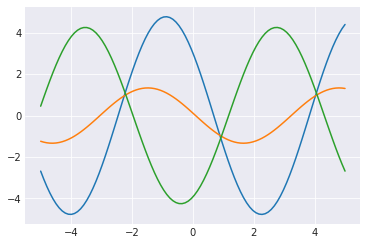 [Speaker Notes: In this K-shot problem, each task consists in learning a modified sine function. Specifically, for each task, the underlying function will be of the form y = a sin(x + b), with both a and b chosen randomly, and the goal of our neural network is to learn to find y given x based on only 10 (x, y) pairs.]
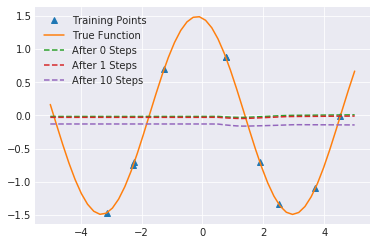 Toy Example
Model Pre-training
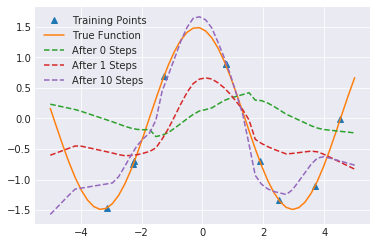 Source of images https://towardsdatascience.com/paper-repro-deep-metalearning-using-maml-and-reptile-fd1df1cc81b0
MAML
Omniglot & Mini-ImageNet
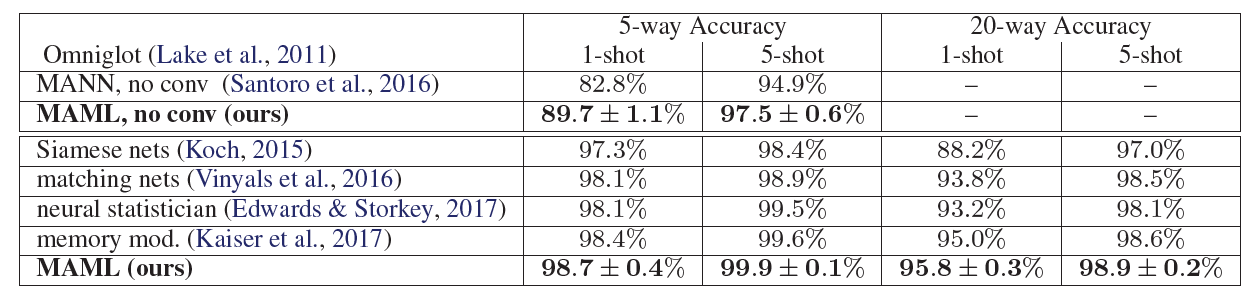 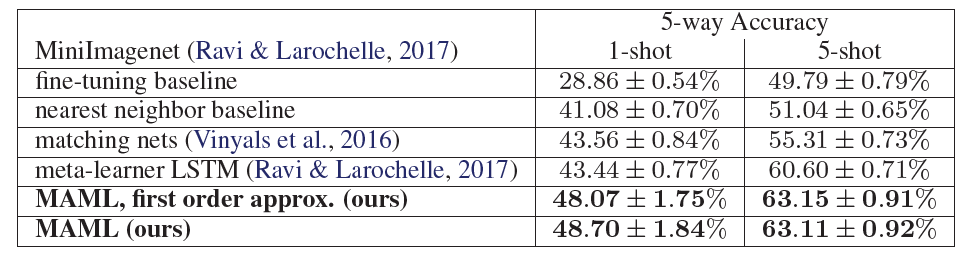 https://arxiv.org/abs/1703.03400
Warning of Math
…
…
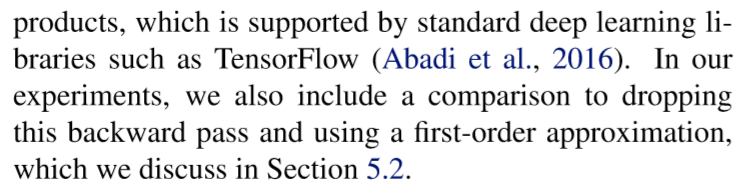 End of Warning
MAML – Real Implementation
Sample a training task m
Model Pre-training
Sample a training task n
18 training tasks: 18 different languages translating to English
Translation
2 validation tasks: 2 different languages translating to English
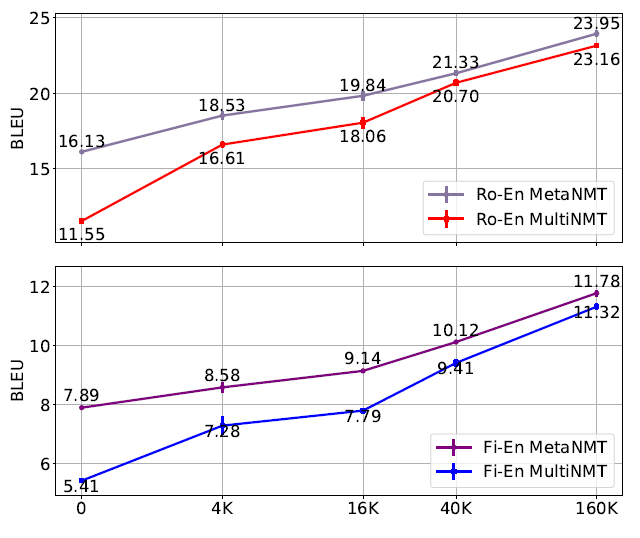 Ro = Romanian
Fi = Finnish
https://arxiv.org/abs/1808.08437
Techniques Today
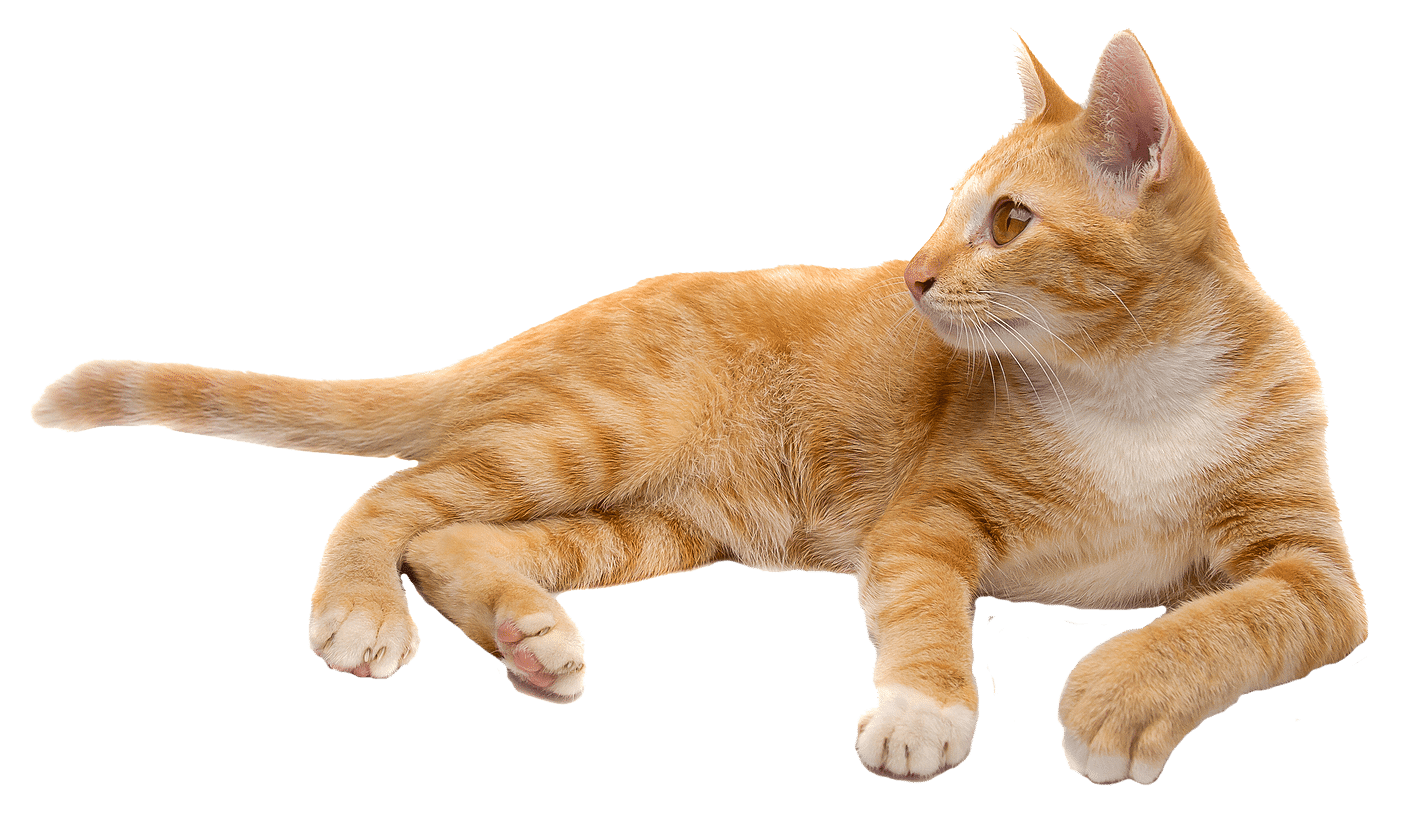 MAML
Chelsea Finn, Pieter Abbeel, and Sergey Levine, “Model-Agnostic Meta-Learning for Fast Adaptation of Deep Networks”, ICML, 2017

Reptile
Alex Nichol, Joshua Achiam, John Schulman, On First-Order Meta-Learning Algorithms, arXiv, 2018
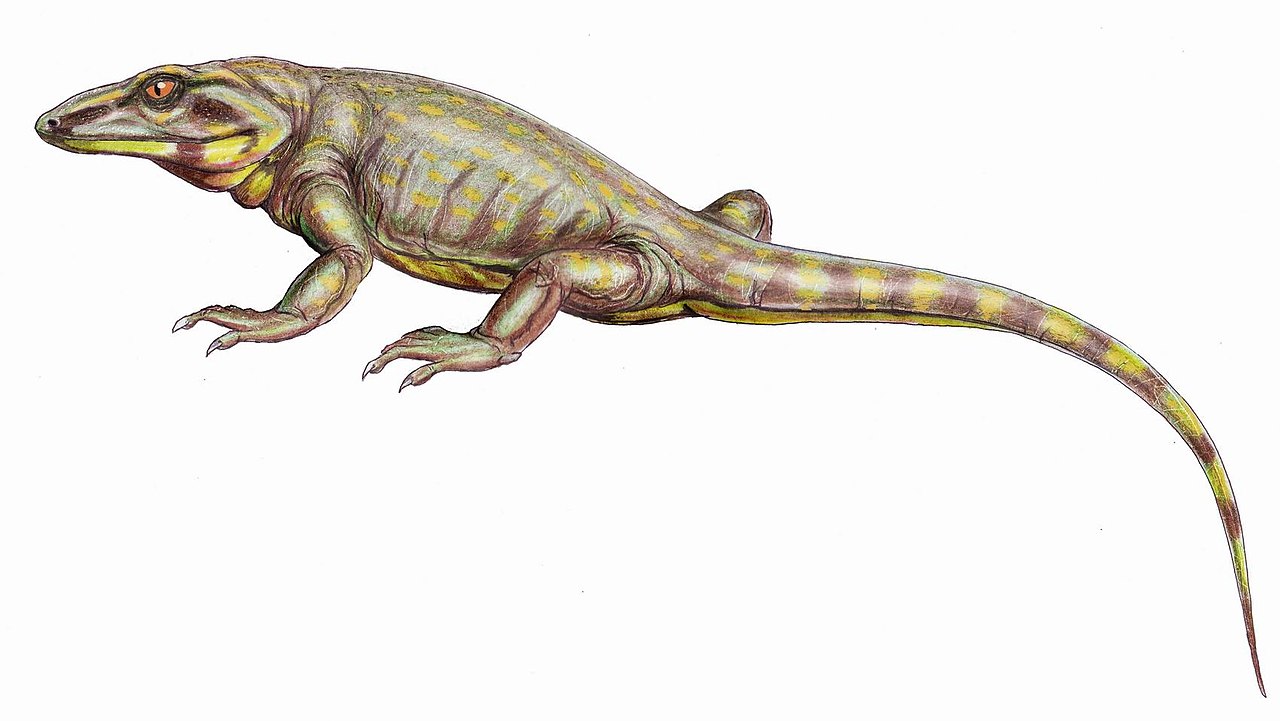 https://openai.com/blog/reptile/
[Speaker Notes: [1] Santoro, Adam, Bartunov, Sergey, Botvinick, Matthew, Wierstra, Daan, and Lillicrap, Timothy. Meta-learning with memory-augmented neural networks. In Proceedings of The 33rd International Conference on Machine Learning, pp. 1842–1850, 2016.
[2] Munkhdalai T, Yu H. Meta Networks. arXiv preprint arXiv:1703.00837, 2017.
 [3] Learning to learn by gradient descent by gradient descent.
[1] Ravi, Sachin and Larochelle, Hugo. Optimization as a model for few-shot learning. In International Conference on Learning Representations (ICLR), 2017.
Meta-Learning for Low-Resource Neural Machine Translation (read)]
Reptile
Sample a training task m
Sample a training task n
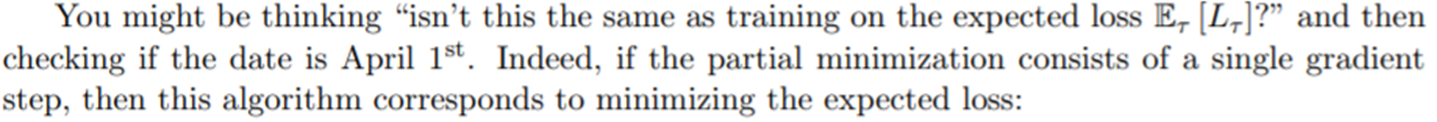 (this sentence is removed in the updated version)
Reptile
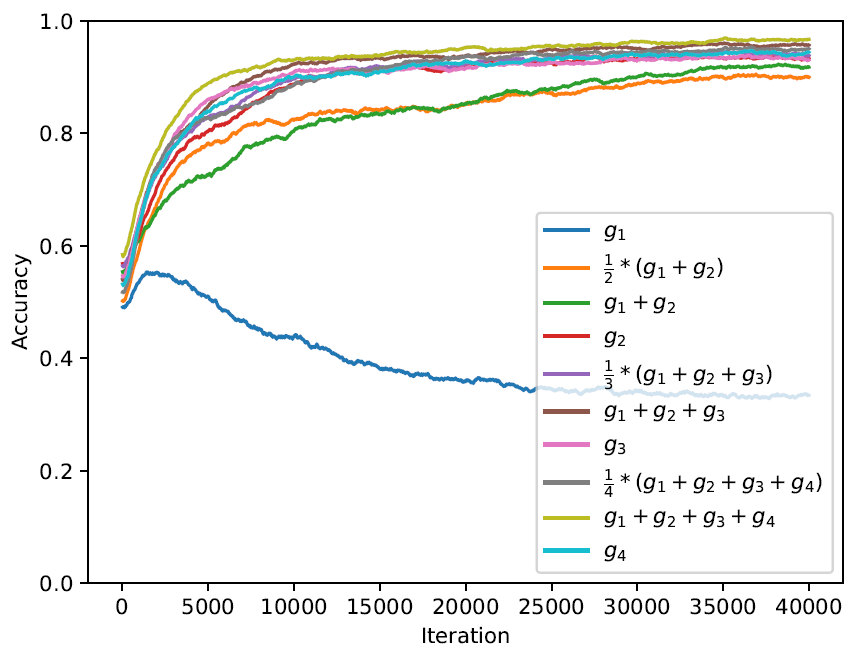 Pre-train
More …
Video: https://www.youtube.com/watch?v=c10nxBcSH14
Training a network (by RL) to determine …
Architecture 
& Activation
How to update
Network
Structure
Update
Update
Init
Compute Gradient
Compute Gradient
Training
Data
Training
Data
MAML, Reptile
Turtles all the way down …… ?
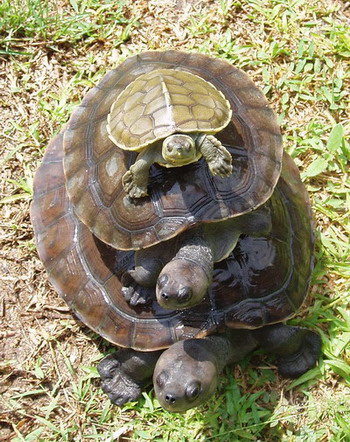 Learn
Learn to learn
Learn to learn to learn
[Speaker Notes: 無限的盡頭]
Crazy Idea?
下回分解 
How about learning algorithm beyond gradient descent?
cat
Just a network
Learn an even bigger function
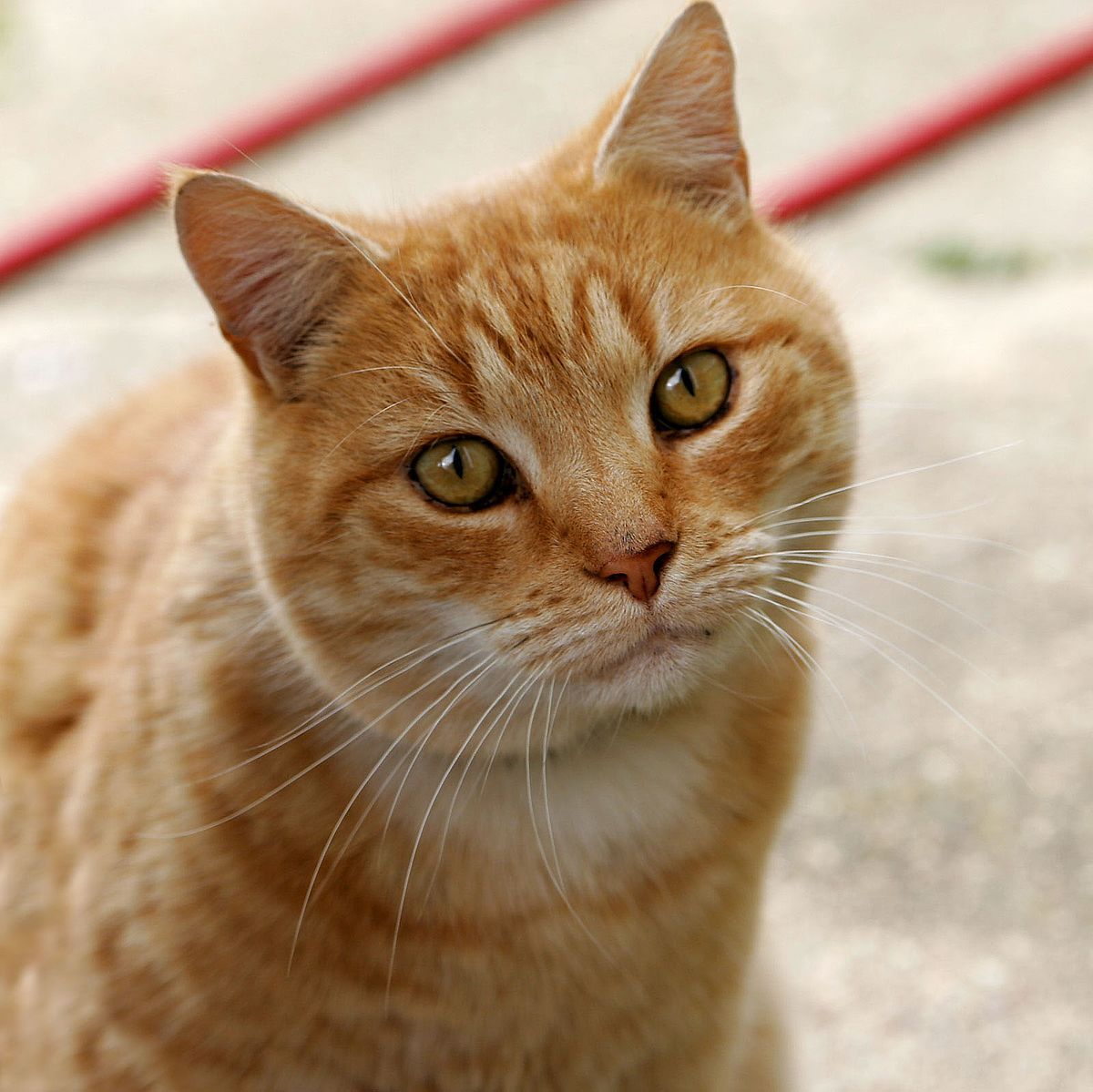 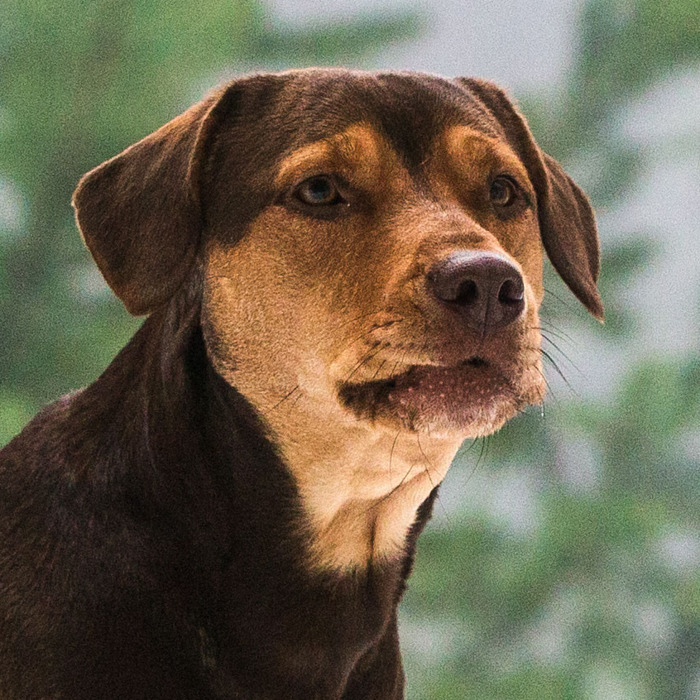 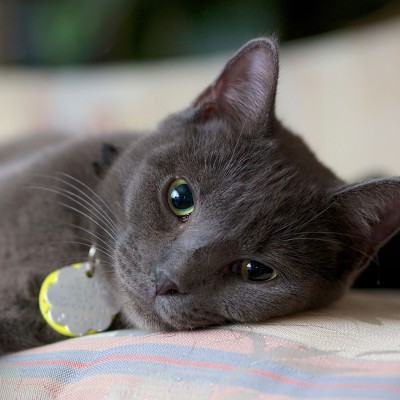 Testing Data
Training Data
dog
cat